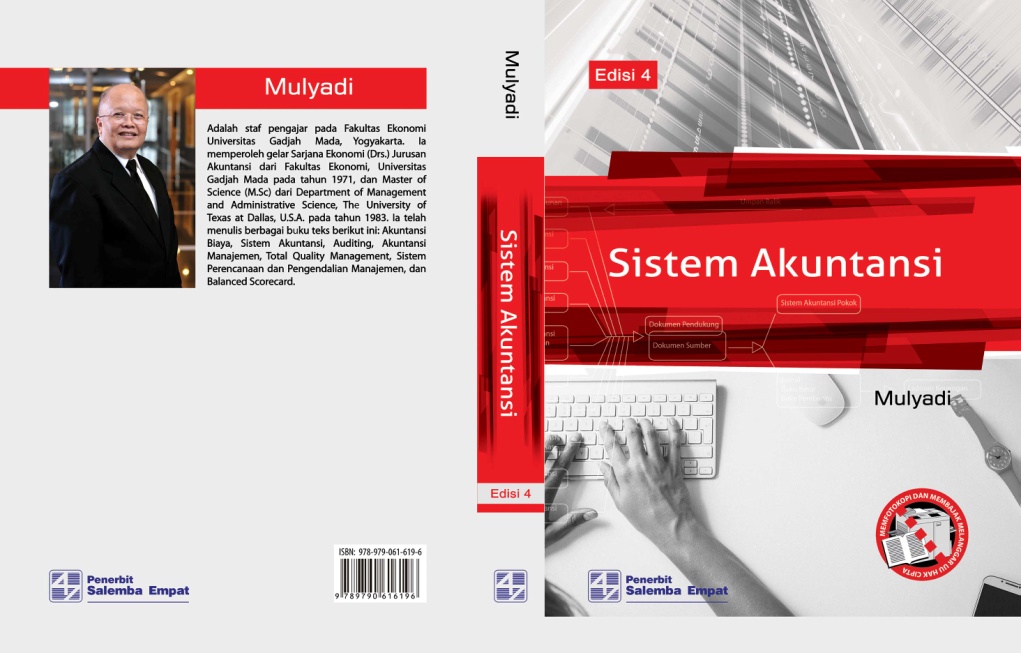 Bab 2metodologi pengembangan sistem akuntansi
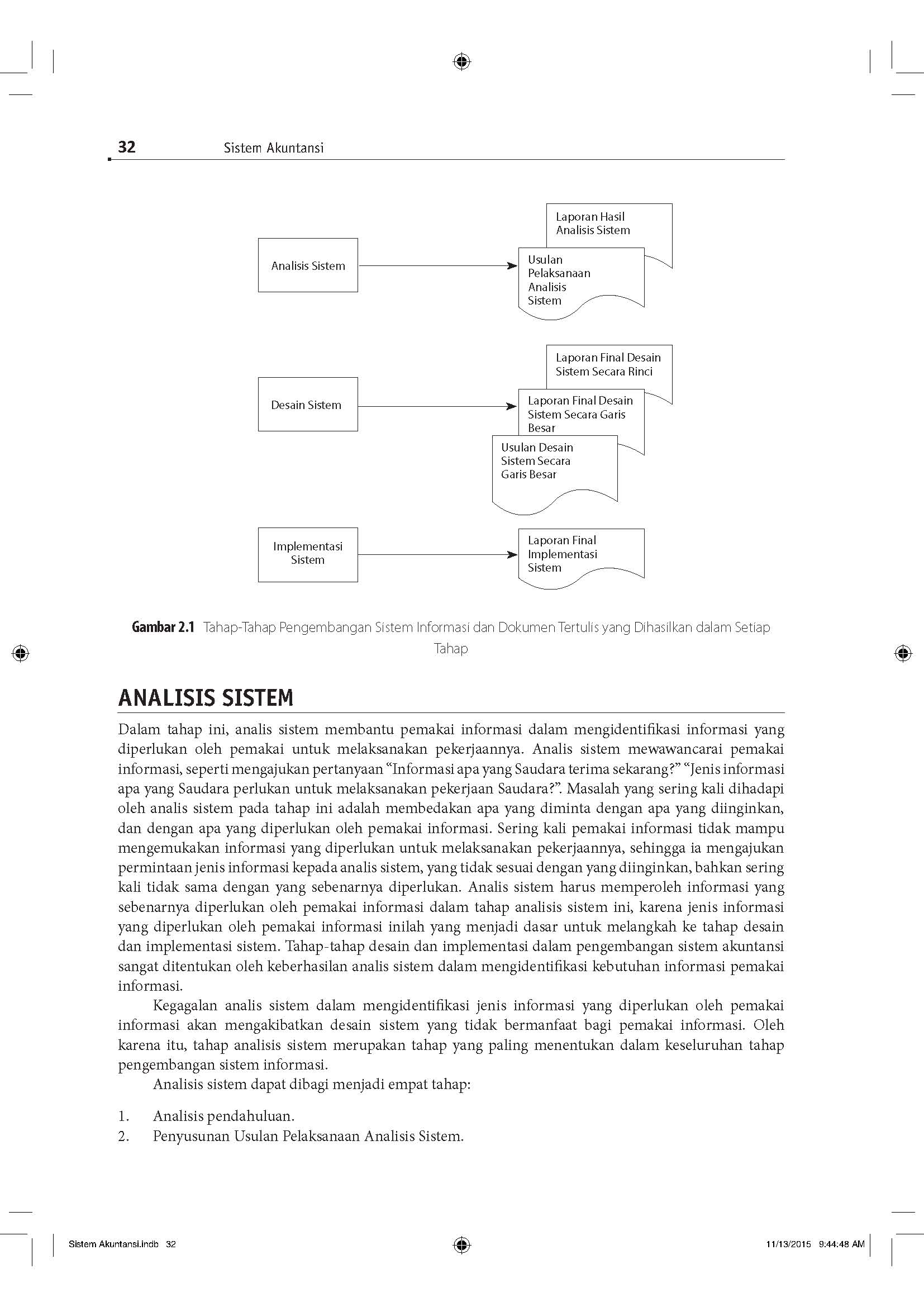 ANALISIS SISTEM
Analisis sistem dapat dibagi menjadi empat tahap:
	1. Analisis pendahuluan.
	2. Penyusunan Usulan Pelaksanaan Analisis Sistem.
	3. Pelaksanaan analisis sistem.
	4. Penyusunan Laporan Hasil Analisis Sistem.
Analisis Pendahuluan (Preliminary Analysis)
Jika perusahaan memiliki Departemen Sistem Informasi, pekerjaan pengembangan sistem akuntansi dalam perusahaan tersebut umumnya didahului dengan diterimanya permintaan jasa pengembangan sistem informasi dari pemakai informasi kepada analis sistem dalam departemen tersebut. 
Permintaan jasa tersebut dituangkan dalam surat permintaan jasa pengembangan sistem informasi dan berisi penjelasan ringkas luas pekerjaan, hasil yang diinginkan, jangka waktu penyelesaian pekerjaan. 
Contoh surat permintaan jasa pengembangan sistem informasi dapat dilihat pada Gambar 2.2.
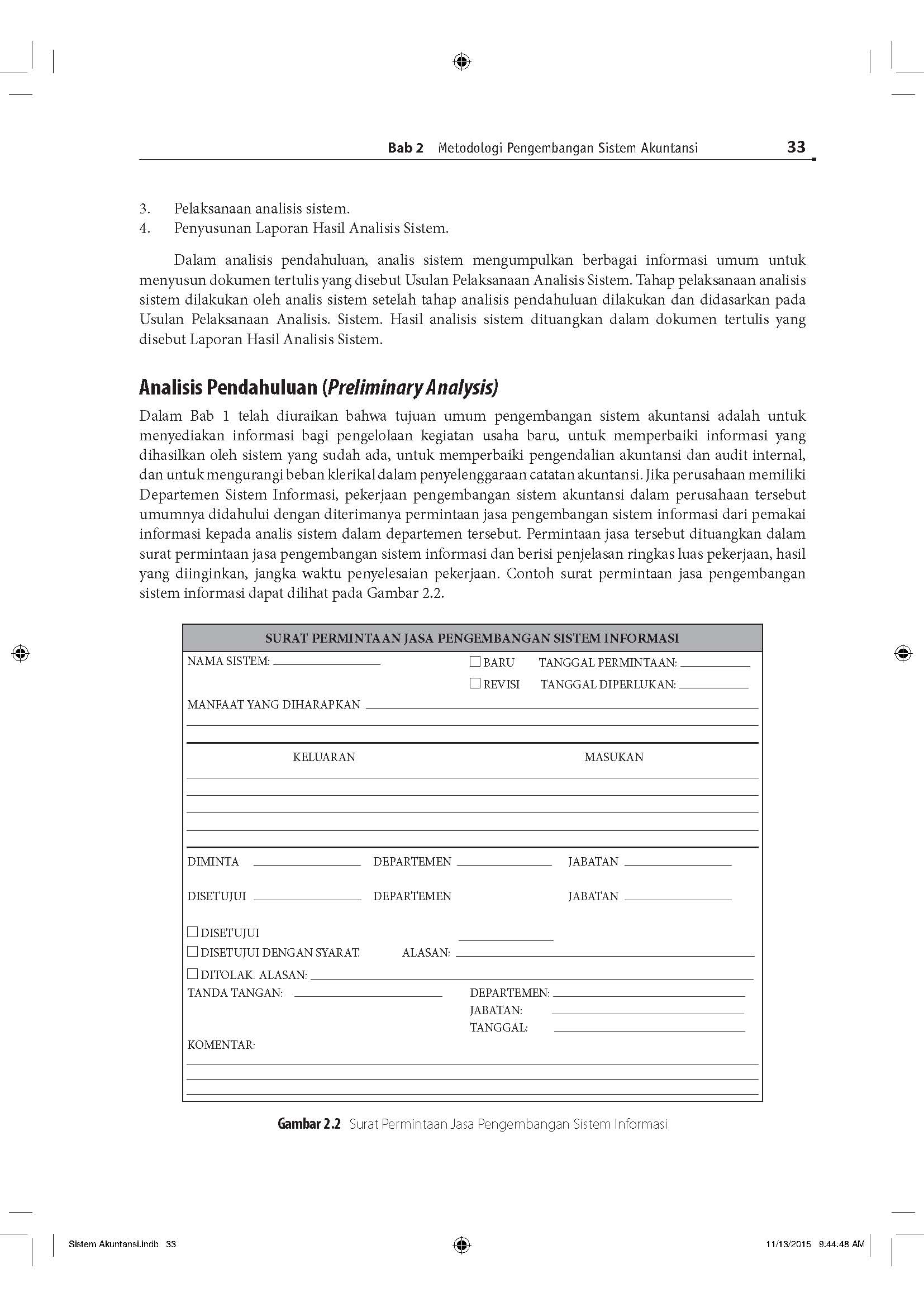 Analisis Pendahuluan (Preliminary Analysis)-lanjutan
Berdasarkan surat permintaan jasa pengembangan sistem informasi tersebut, analis sistem kemudian melakukan analisis pendahuluan (preliminary analysis) untuk kepentingan pembuatan Usulan Pelaksanaan Analisis Sistem (Proposal to Conduct System Analysis Report).
Dalam analisis pendahuluan ini, analis sistem mengumpulkan informasi untuk memperoleh gambaran secara menyeluruh mengenai perusahaan kliennya. 
 Untuk ini, analis sistem harus membuat work sheet atau check sheet untuk mengumpulkan informasi yang dikumpulkan dalam analisis pendahuluan tersebut.
Penyusunan Usulan Pelaksanaan Analisis Sistem
Pelaksanaan analisis sistem direncanakan oleh analis sistem dalam suatu dokumen tertulis yang disebut “Usulan Pelaksanaan Analisis Sistem.” 
Maksud dihasilkannya dokumen tertulis tersebut adalah untuk mempertemukan pikiran pemakai informasi dengan analis sistem mengenai pekerjaan pengembangan sistem akuntansi yang akan dilaksanakan oleh analis sistem untuk “memenuhi kebutuhan pemakai informasi.
Penyusunan Usulan Pelaksanaan Analisis Sistem
Dalam dokumen “Usulan Pelaksanaan Analisis Sistem” analis sistem menjelaskan:
Alasan ringkas dan jelas yang mendasari dilakukannya pengembangan sistem akuntansi.
Pernyataan khusus tentang persyaratan kinerja yang diharapkan dari sistem akuntansi yang diusulkan.
Batasan luas analisis sistem yang akan dilakukan.
Identifikasi informasi yang kemungkinan harus dikumpulkan dalam analisis sistem.
Identifikasi surnber-sumber potensial yang dapat menyediakan informasi yang diperlukan dalam analisis sistem.
Daftar peristiwa besar atau titik-titik pengecekan yang digunakan untuk pengecek perkembangan analisis sistem yang dilaksanakan oleh analis sistem.
Contoh bisa dilihat pada Gambar 2.3 (buku teks halaman 35 s.d. 36
Pelaksanaan Analisis Sistem
Analisis Laporan yang Dihasilkan Sistem Sekarang. Dalam tahap ini analis sistem mempelajari laporan yang sudah dihasilkan oleh sistem akuntansi yang sekarang digunakan, untuk menemukan informasi yang diperlukan oleh manajemen, namun tidak disediakan oleh sistem akuntansi yang sekarang.
Menganalisis Transaksi. Analis sistem kemudian melaksanakan analisis terhadap setiap transaksi. Analisis transaksi ini meliputi analisis terhadap formulir, catatan, dan prosedur yang digunakan di dalam melaksanakan setiap transaksi tersebut.
Untuk setiap transaksi yang dilaksanakan perusahaan, analis sistem mengumpulkan informasi mengenai:
Unit organisasi yang terkait dalam transaksi;
Formulir yang digunakan;
Sistem otorisasi dalam pelaksanaan transaksi;
Catatan akuntansi yang digunakan untuk mencatat transaksi;
Prosedur pelaksanaan transaksi.
Sumber Informasi dalam Analisis Sistem
Dalam analisis sistem, sumber informasi untuk pengembangan sistem akuntansi adalah (1) sistem akuntansi yang sekarang digunakan, (2) sumber dari dalam perusahaan yang lain, (3) sumber-sumber luar.
Jarang analis sistem mengembangkan sistem akuntansi yang sama sekali baru, yang sebelumnya tidak dimiliki oleh perusahaan. 
Yang sering terjadi justru analis sistem mengembangkan sistem baru untuk menghentikan atau untuk memperluas sistem akuntansi yang sekarang digunakan oleh perusahaan.
Sumber Informasi dalam Analisis Sistem-lanjutan
Manfaat utama dilakukannya analisis terhadap sistem akuntansi lama adalah:
Efektivitas Sistem Akuntansi yang Sekarang Digunakan. 
Ide Rancangan. 
Identifikasi Sumber Daya. 
Pengetahuan Konversi. 
Titik Awal yang Sama dalam Menuju ke Perubahan Baru.
Teknik Pengumpulan Informasi dalam Analisis Sistem
Dalam tahap analisis sistem, pengumpulan informasi dilaksanakan analis sistem dengan cara (1) wawancara, (2) kuesioner, (3) metode analisis kelompok, (4) pengamatan, dan (5) pengambilan sampel dan pengumpulan dokumen. 
Metode analisis kelompok digunakan jika (1) sistem yang dianalisis berdampak kepada beberapa kelompok pemakai informasi yang mempunyai berbagai kegiatan dan kepentingan yang berbeda, (2) sistem yang dianalisis akan mengubah hubungan yang sudah terbina antarmanusia, antarmesin, dan antarmetode, (3) sistem yang dianalisis akan melayani fungsi bisnis, yang baru yang sebelumnya perusahaan tidak memiliki pengalaman menjalankan fungsi tersebut.
Penyusunan Laporan Hasil Analisis Sistem
Hasil akhir proses analisis sistem disajikan oleh analis sistem dalam suatu laporan yang disebut Laporan Hasil Analisis Sistem. 
Laporan ini merupakan dokumen tertulis yang dibuat oleh analis sistem untuk diserahkan kepada pemakai informasi.
Laporan ini berisi temuan-temuan yang diperoleh analis sistem dalam analisis sistem.
Penyusunan Laporan Hasil Analisis Sistem-lanjutan
Isi Laporan Hasil Analisis Sistem, meliputi:
Pernyataan kembali alasan yang mendasari dan luas analisis sistem yang dilaksanakan oleh analis sistem.
Daftar masalah besar yang ditemukan oleh analis sistem.
Suatu pernyataan persyaratan informasi yang diperlukan oleh pemakai informasi. 
Suatu pernyataan tentang asumsi penting yang dibuat oleh analis sistem selama melaksanakan analisis sistem.
Suatu proyeksi sumber daya yang diperlukan beserta biaya yang dibutuhkan dalam perancangan sistem akuntansi yang baru, atau pengubahan sistem yang sekarang digunakan oleh perusahaan. Proyeksi ini mencakup kelaikan dilanjutkannya tahap-tahap berikutnya pengembangan sistem akuntansi.
Rekomendasi yang bersangkutan dengan sistem yang diusulkan atau persyaratan-persyaratan yang harus dipenuhi oleh sistem yang diusulkan tersebut.
DESAIN SISTEM
Desain adalah proses penerjemahan kebutuhan pemakai informasi ke dalam alternatif rancangan sistem informasi yang diajukan kepada pemakai informasi untuk dipertimbangkan. 
Tahap desain sistem ini dibagi menjadi lima tahap: 
1. Desain sistem secara garis besar.
2. Penyusunan Usulan Desain Sistem Secara Garis Besar.
3. Evaluasi sistem.
4. Penyusunan Laporan Final Desain Sistem Secara Garis Besar.
5. Desain Sistem Secara Rinci.
6. Penyusunan Laporan Final Desain Sistem Secara Rinci.
Desain Sistem Secara Garis Besar
Seperti halnya dengan yang ditempuh oleh seorang arsitek dalam pembangunan gedung sekolah tersebut di atas, dalam pembangunan sebuah sistem informasi, analis sistem telah memperoleh informasi berikut ini dari tahap analisis sistem yang dilakukan:
1. Informasi yang dibutuhkan oleh pemakai beserta persyaratan-persyaratan yang melekat dalam informasi tersebut.
2. Luas sistem.
3. Sumber daya yang dimiliki oleh perusahaan (manusia, mesin, uang, material, dan metode).
Desain Sistem Secara Garis Besar-lanjutan
Berdasarkan informasi yang diperolehnya dalam tahap analisis tersebut, analis sistem kemudian menawarkan berbagai alternatif desain secara garis besar sistem informasi untuk menghasilkan informasi yang diperlukan oleh pemakai.
Penyusunan Usulan Desain Sistem Secara Garis Besar
Isi Usulan Desain Sistem Secara Garis Besar adalah sebagai berikut:
1. 	Pernyataan kembali alasan dilakukannya pekerjaan pengembangan sistem informasi. Dalam bagian ini analis sistem menghubungkan persyaratan-persyaratan dan berbagai tujuan yang ditetapkan oleh pemakai informasi dengan usulan desain yang diajukan oleh analis sistem.
2.	Berbagai alternatif sistem informasi yang dikembangkan untuk memenuhi kebutuhan pemakai informasi. Penyajian lebih dari satu alternatif desain dimaksudkan untuk:
a. 	Memungkinkan pemakai informasi melakukan pilihan di antara alternatif desain yang disajikan oleh analis sistem.
b. 	Menunjukkan kepada pemakai informasi bahwa setiap alternatif desain sistem memiliki dampak signifikan yang berbeda terhadap organisasi. Sebagai contoh desain sistem informasi A memenuhi 90% persyaratan yang ditentukan oleh pemakai informasi, namun biaya pengembangan sistem informasi tersebut lebih mahal 40% dibandingkan dengan desain sistem informasi B.
3.	Sumber daya yang diperlukan untuk mengimplementasikan dan mempertahankan masing-masing alternatif desain sistem.
4.	Asumsi-asumsi kritis atau masalah-masalah yang belum terpecahkan yang mungkin berdampak terhadap desain final sistem informasi.
Evaluasi Sistem
Dalam tahap evaluasi sistem, analis sistem menentukan persyaratan yang harus dipenuhi oleh blok teknologi dalam menjalankan sistem informasi yang dirancang dan memilih penjual teknologi yang memiliki kemampuan untuk memenuhi persyaratan yang dituntut oleh sistem informasi.
Penyusunan Laporan Final Desain Sistem Secara Garis Besar
Berdasarkan hasil diskusi antara pemakai informasi dengan analis sistem dalam penyajian usulan desain secara garis besar dan evaluasi sistem, analis sistem kemudian membuat “Laporan Final Desain Sistem Secara Garis Besar.”
Desain Sistem Secara Rinci
Dalam tahap ini, analis sistem melakukan desain rinci untuk masing-masing blok bangunan sistem informasi menjadi bangunan sistem informasi yang mampu memenuhi kebutuhan informasi para pemakai. Jika misalnya dalam tahap desain secara garis besar sistem informasi dirancang untuk menghasilkan laporan umur piutang, dalam tahap desain rinci, analis sistem merancang format laporan, isi laporan, distribusi laporan, pisah batas data yang dipakai sebagai bahan laporan, pengendalian atas laporan, dan sebagainya.
Penyusunan Laporan Final Desain Sistem Secara Rinci
Hasil desain rinci sistem informasi ini disajikan oleh analis sistem dalam dokumen tertulis yang disebut: “Laporan Final Desain Sistem Secara Rinci.”
IMPLEMENTASI SISTEM
Implementasi adalah pendidikan dan pelatihan pemakai informasi, pelatihan dan koordinasi teknisi yang akan menjalankan sistem, pengujian sistem yang baru, dan pengubahan yang dilakukan untuk membuat sistem informasi yang telah dirancang menjadi dapat dilaksanakan secara operasional. 
Puncak segala kegiatan pengembangan dan perancangan sistem informasi adalah terletak pada tahap implementasi.
Persiapan Implementasi Sistem
Implementasi sistem sangat ditentukan oleh perencanaan yang dibuat untuk pelaksanaan implementasi sistem. 
Meskipun suatu sistem akuntansi telah dirancang dengan baik, namun sebagian besar sukses pengembangan sistem ditentukan oleh bagaimana baiknya perencanaan implementasi sistem disusun dan dilaksanakan. 
Suatu sistem akuntansi yang tidak mampu memenuhi kebutuhan pemakai dan penuh dengan kesalahan akan berdampak lama bagi pemakai, meskipun kekurangan-kekurangan tersebut dapat diatasi. 
Oleh karena itu, bagian yang penting dari Laporan Final Implementasi Sistem adalah perencanaan implementasi sistem.
Pendidikan dan Pelatihan Karyawan
Jika sistem akuntansi baru dikembangkan dalam perusahaan dan diharapkan dapat dimanfaatkan dengan berhasil, setiap orang yang terkait dengan sistem tersebut harus dibuat sadar tentang tanggung jawabnya masing-masing terhadap pelaksanaan bagian sistem yang menjadi tanggung jawabnya dan tentang apa yang dapat dimanfaatkan dari sistem tersebut bagi pelaksanaan tugasnya.
Oleh karena itu, dalam tahap implementasi perlu dilakukan pendidikan dan pelatihan karyawan yang akan terkait dalam pelaksanaan sistem akuntansi. 
Pelatihan karyawan ditujukan kepada karyawan yang akan mengoperasikan sistem akuntansi. Karyawan yang mengoperasikan sistem terdiri dari karyawan yang bertugas untuk menyiapkan masukan, mengolah data, dan mengoperasikan dan menjaga komponen fisik dan logik sistem akuntansi.
Konversi Sistem
Konversi Langsung 


Konversi Paralel


Konversi Modular


Konversi Phase-in
implementasi sistem baru secara langsung dan menghentikan dengan segera pemakaian sistem yang lama.
Konversi paralel adalah implementasi sistem baru secara bersamaan dengan pemakaian sistem yang lama selama jangka waktu tertentu.
implementasi sistem baru ke dalam organisasi secara sebagian-sebagian.
Konversi phase-in adalah mirip dengan konversi modular. Beda yang ada di antara keduanya adalah terletak pada konversi modular membagi organisasi untuk implementasi sistem baru, sedangkan pada konversi phase-in, yang dibagi adalah sistemnya sendiri.
SIMBOL UNTUK PEMBUATAN BAGAN ALIR DATA (DATA FLOW DIAGRAM)
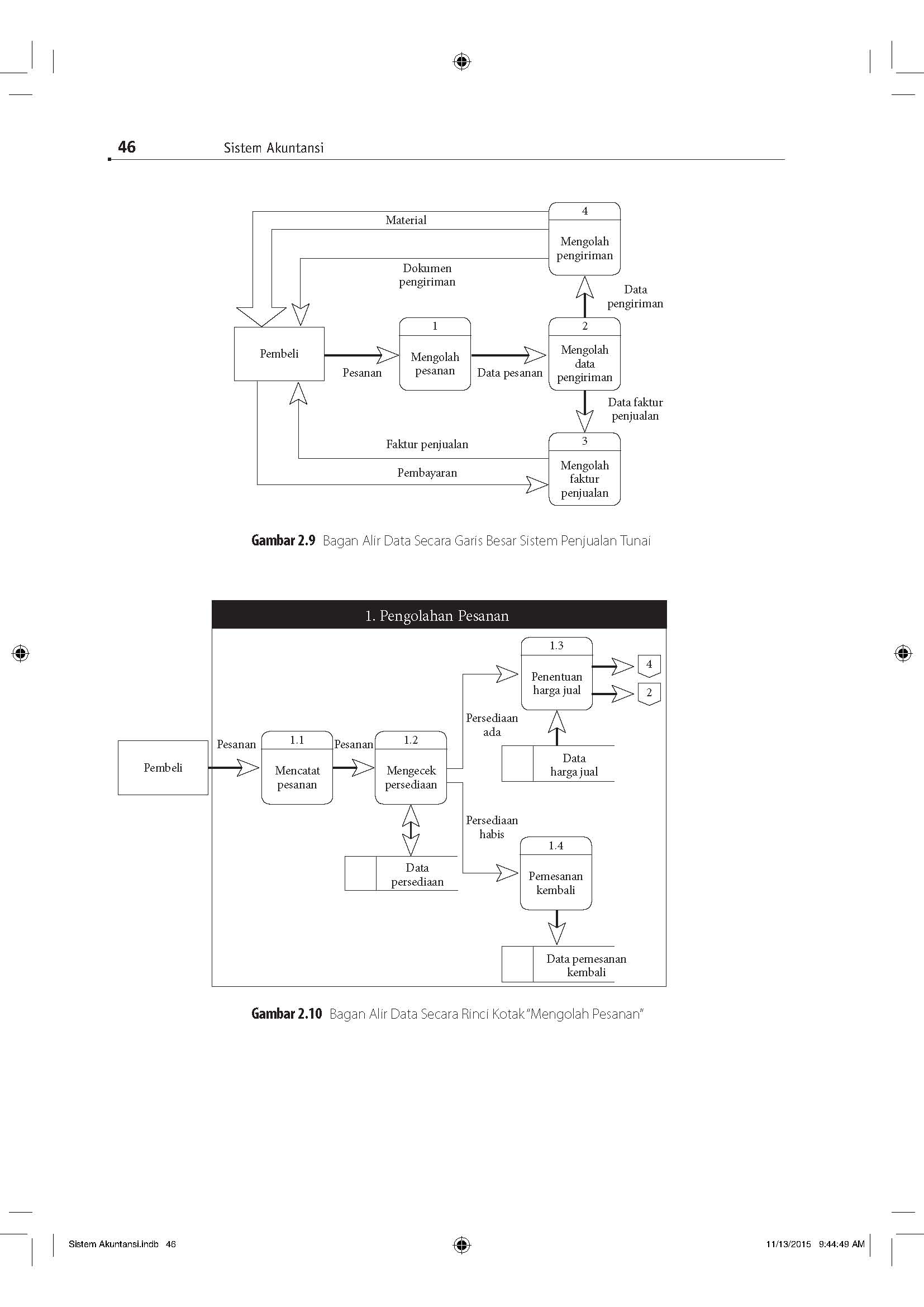 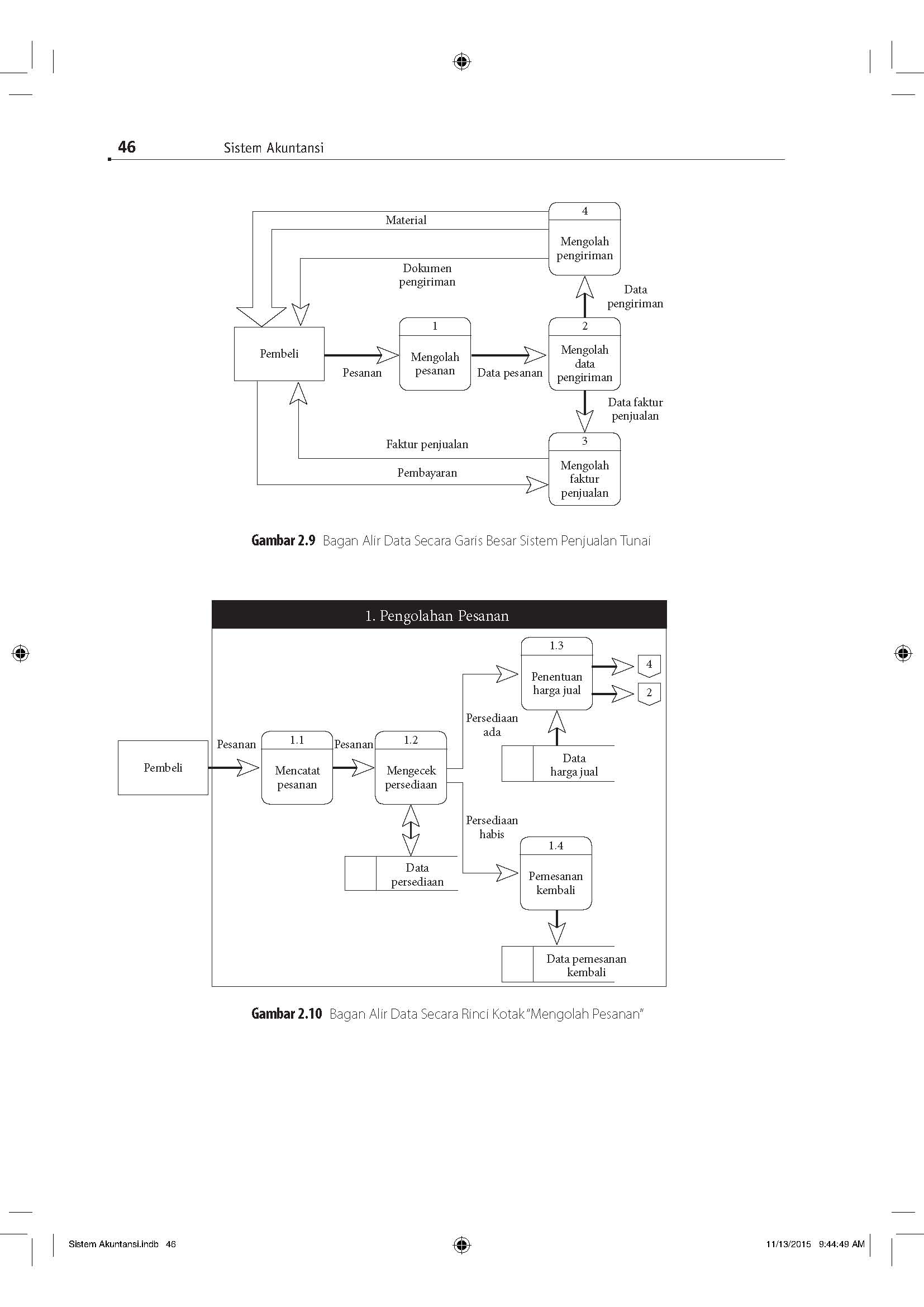 SIMBOL UNTUK PEMBUATAN BAGAN ALIR DOKUMEN (DOCUMENT FLOWCHART)
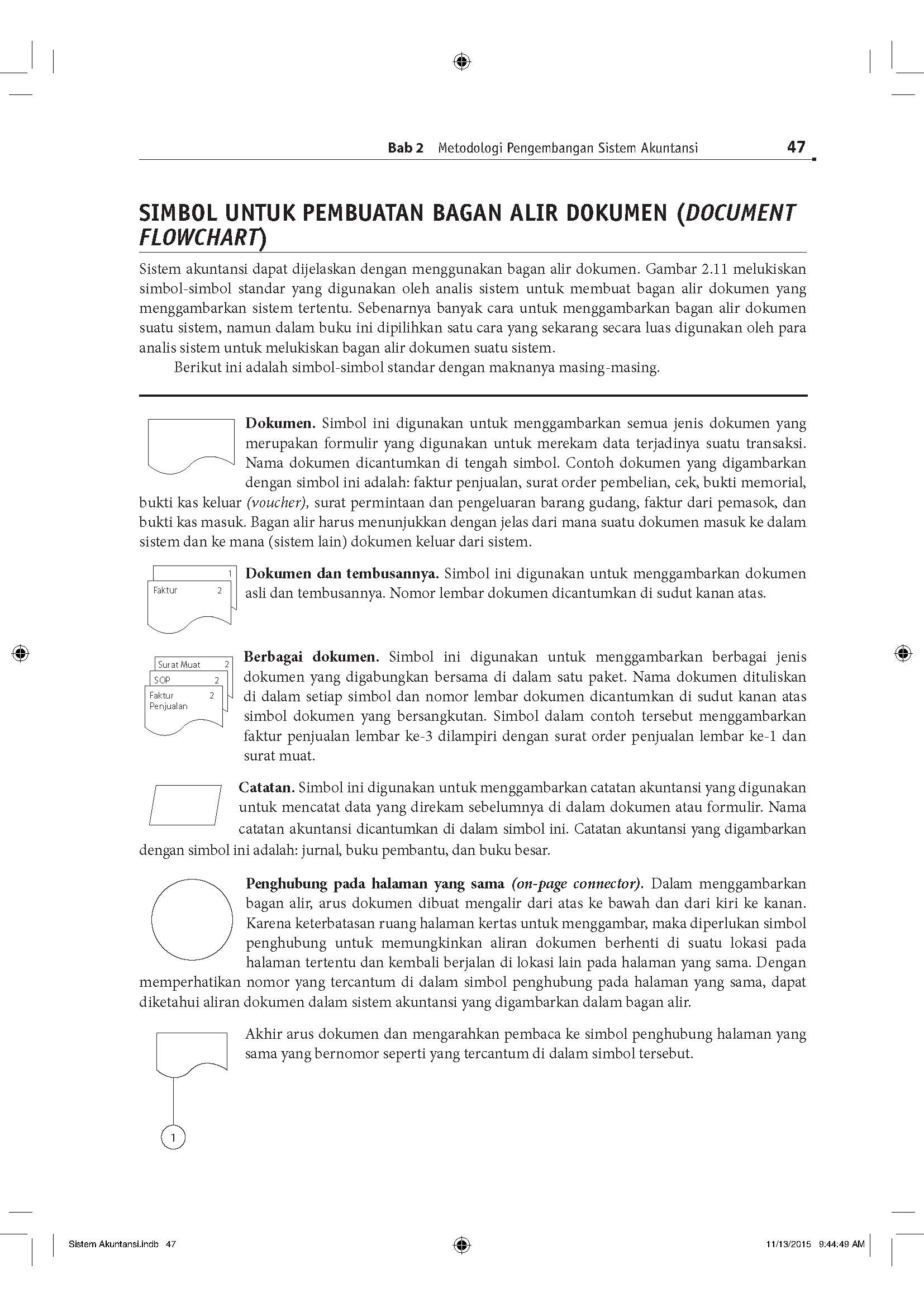 SIMBOL UNTUK PEMBUATAN BAGAN ALIR DOKUMEN (DOCUMENT FLOWCHART)-lanjutan
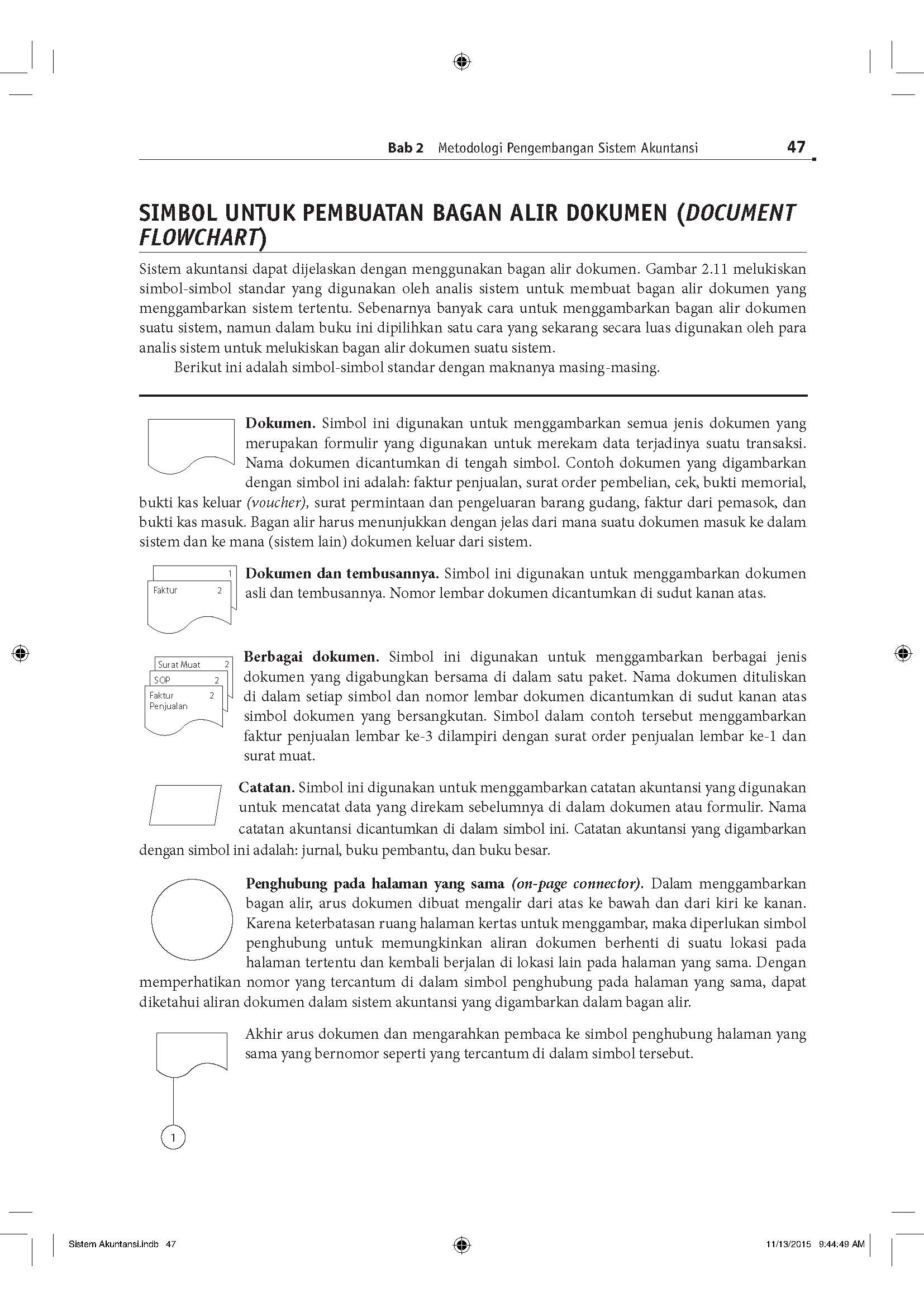 SIMBOL UNTUK PEMBUATAN BAGAN ALIR DOKUMEN (DOCUMENT FLOWCHART)-lanjutan
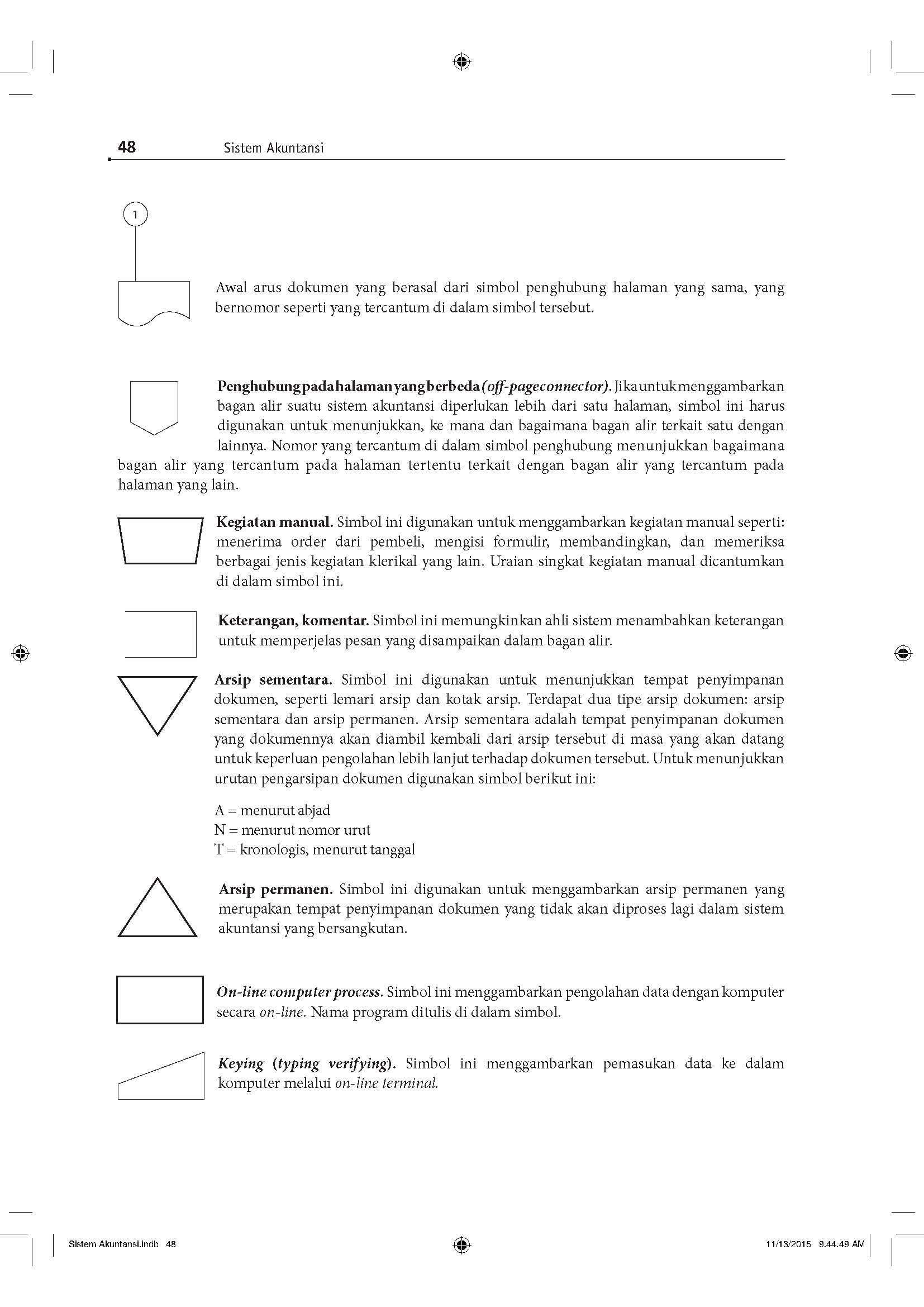 SIMBOL UNTUK PEMBUATAN BAGAN ALIR DOKUMEN (DOCUMENT FLOWCHART)-lanjutan
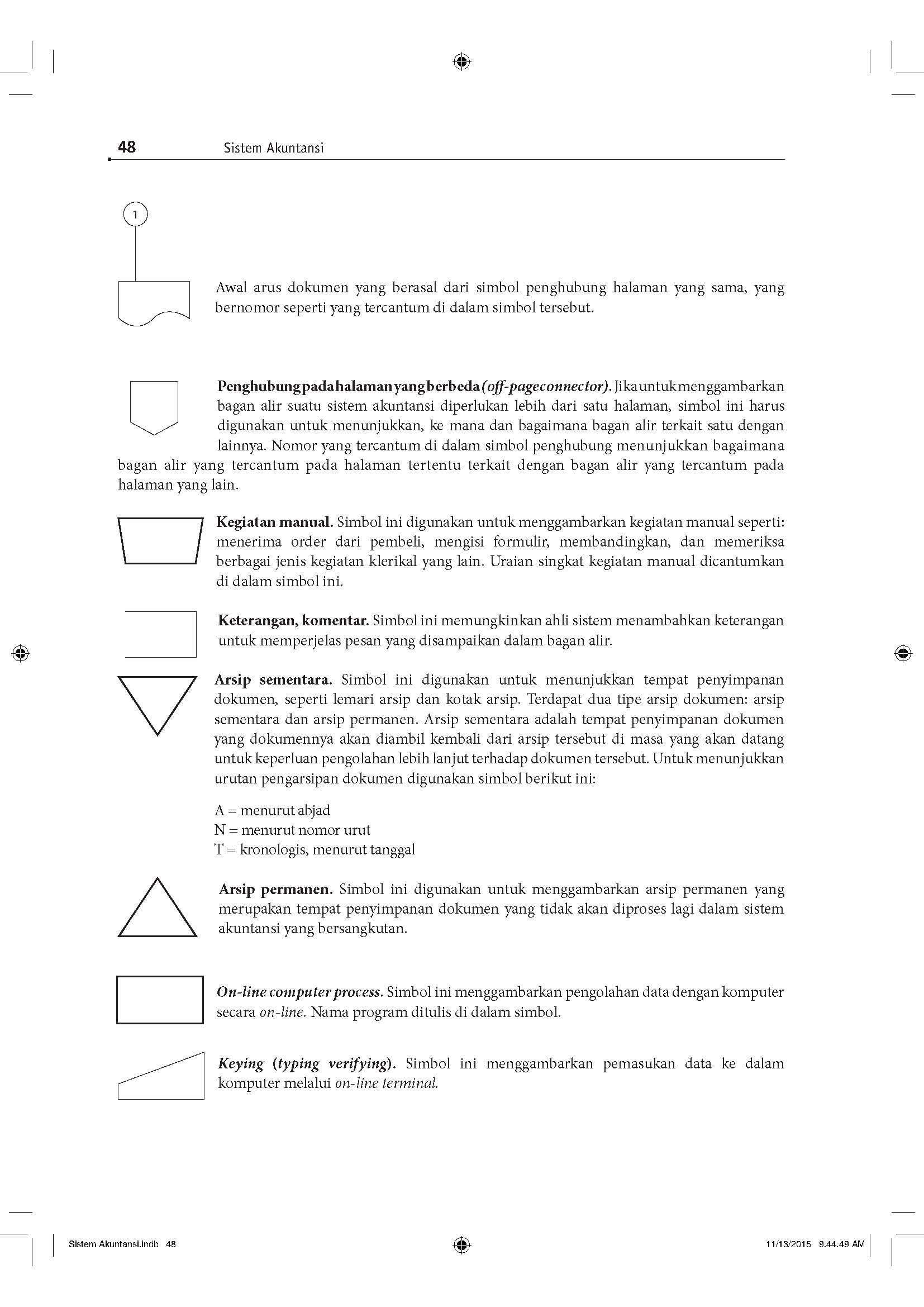 SIMBOL UNTUK PEMBUATAN BAGAN ALIR DOKUMEN (DOCUMENT FLOWCHART)-lanjutan
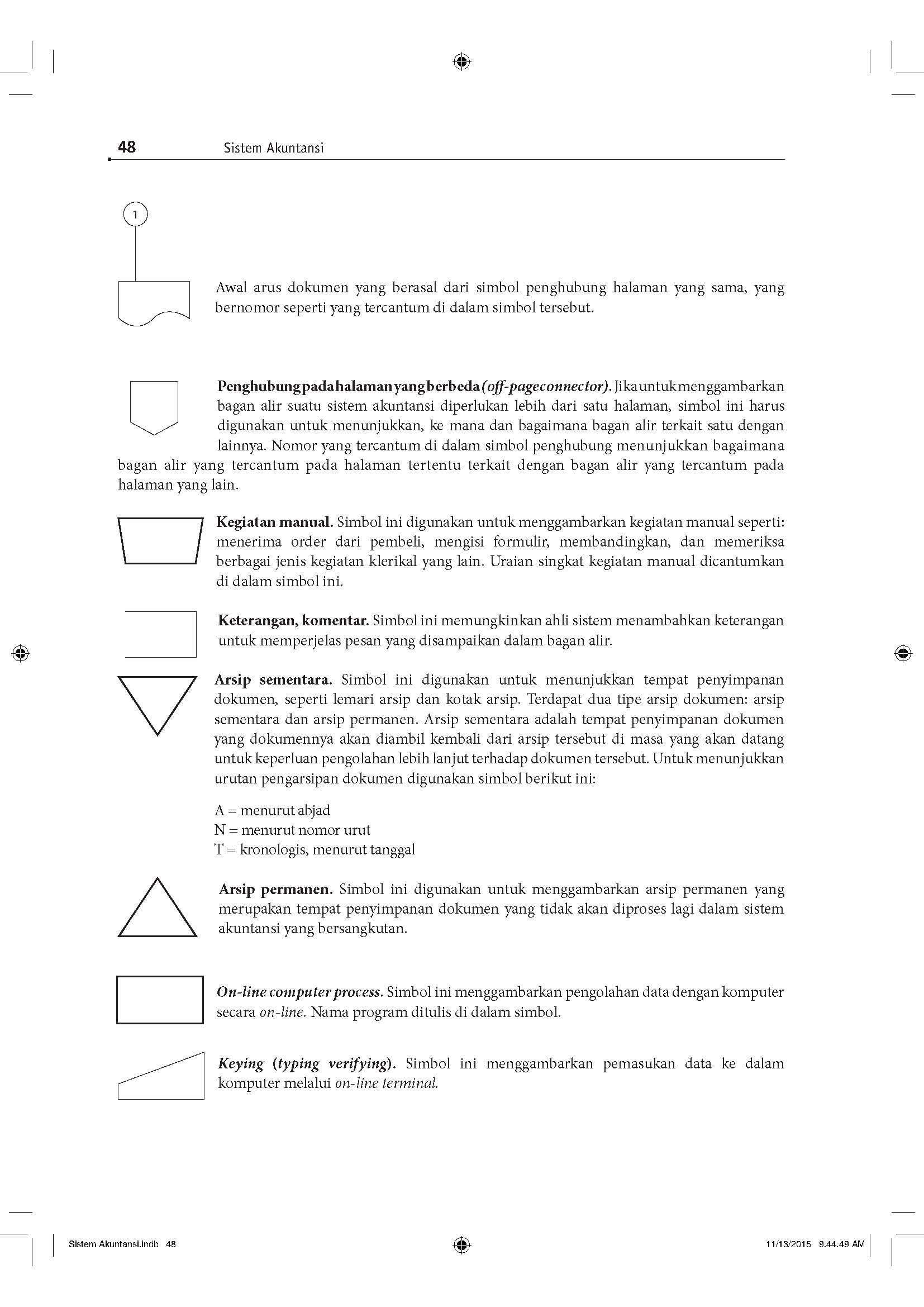 SIMBOL UNTUK PEMBUATAN BAGAN ALIR DOKUMEN (DOCUMENT FLOWCHART)-lanjutan
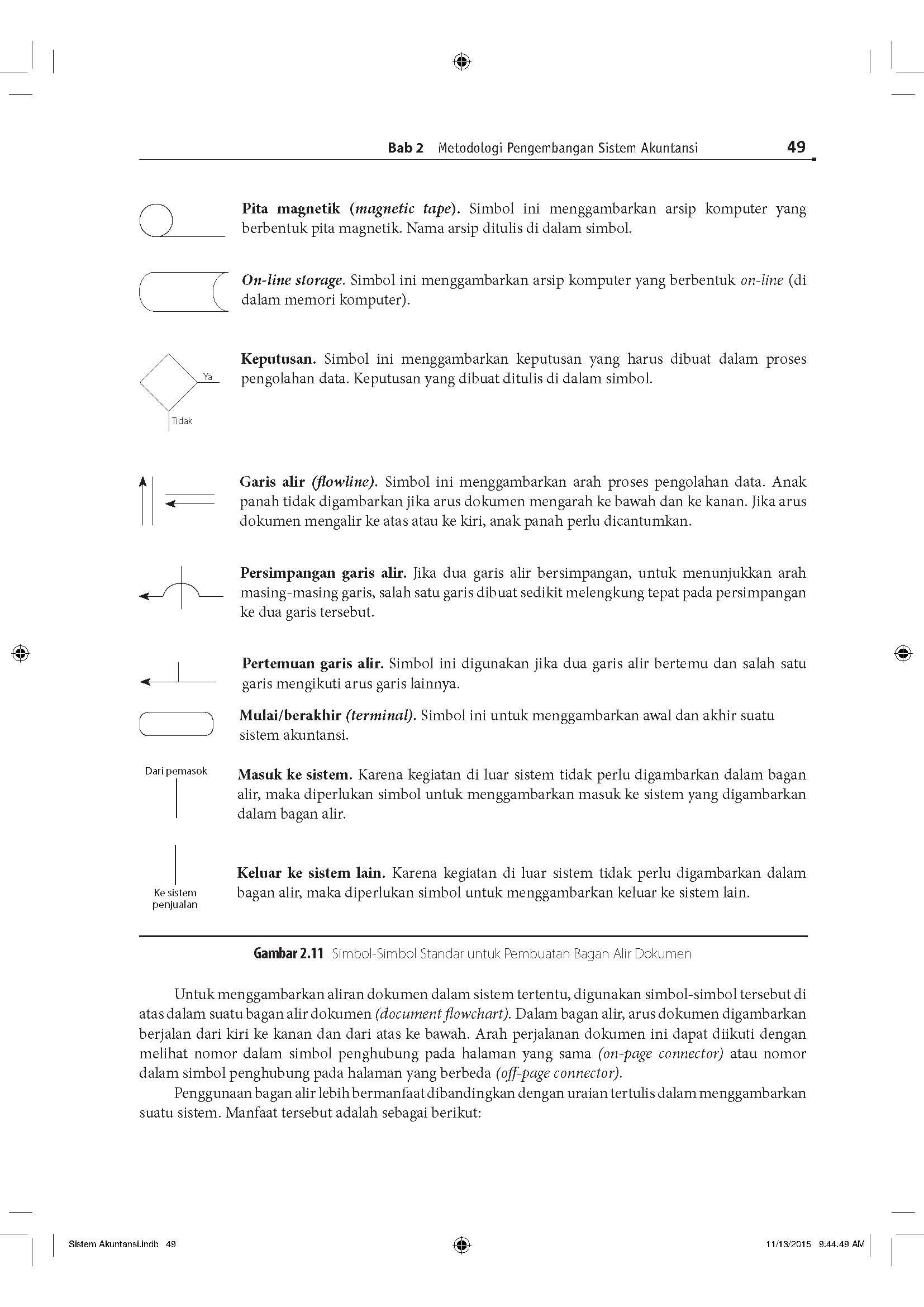 SIMBOL UNTUK PEMBUATAN BAGAN ALIR DOKUMEN (DOCUMENT FLOWCHART)-lanjutan
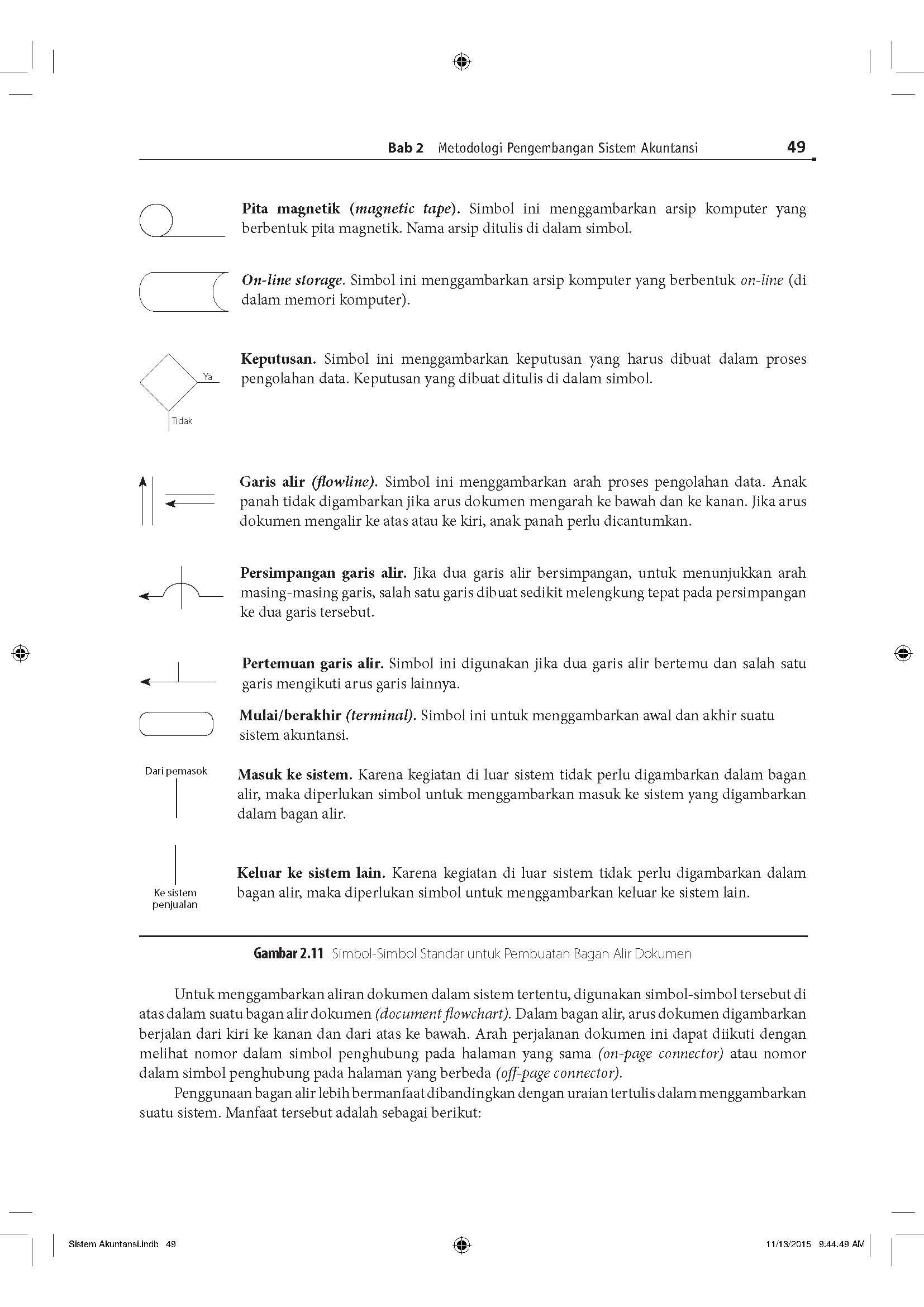 SIMBOL UNTUK PEMBUATAN BAGAN ALIR DOKUMEN (DOCUMENT FLOWCHART)-lanjutan
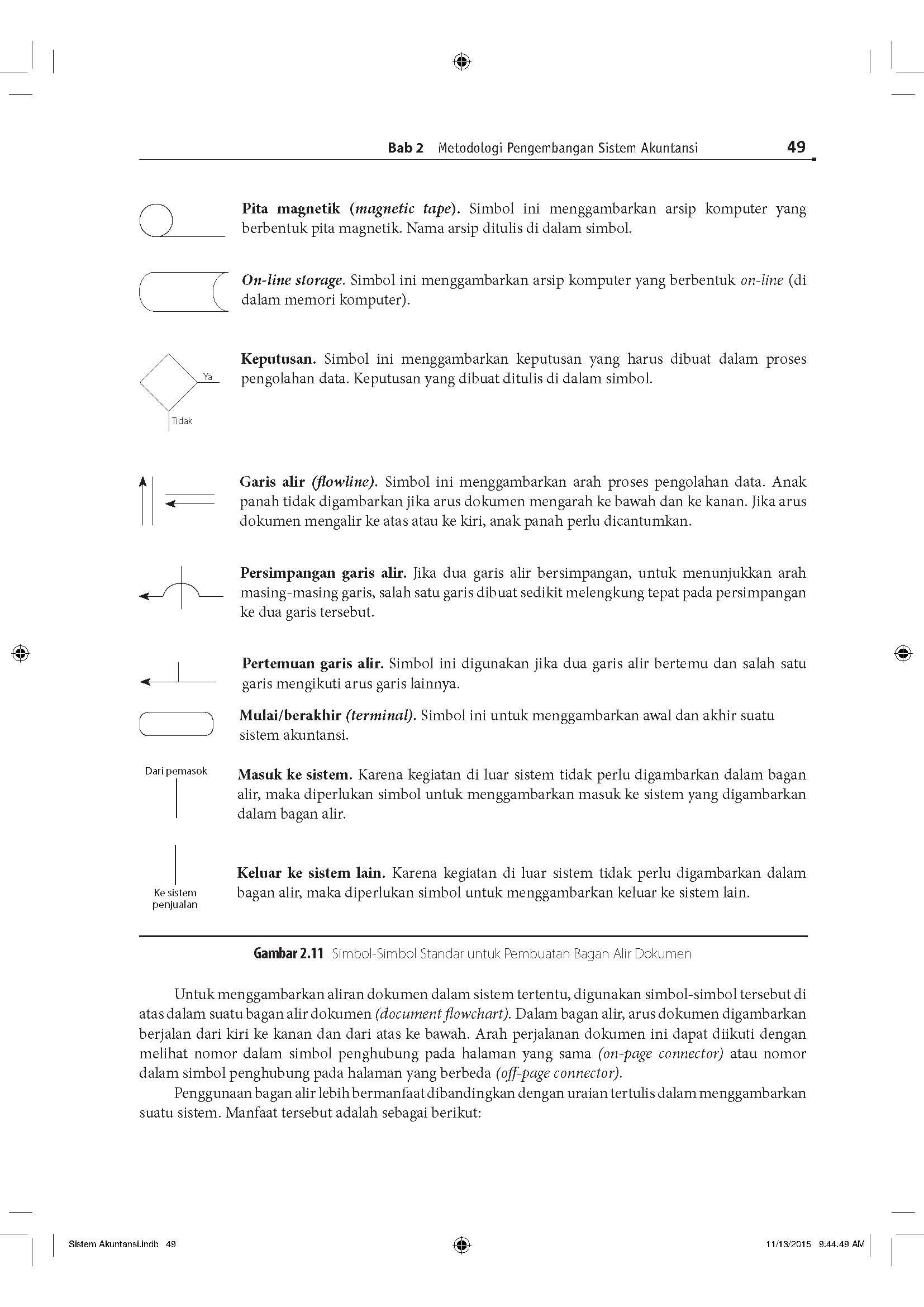 Contoh flowchart
Penggunaan bagan alir lebih bermanfaat dibandingkan dengan uraian tertulis dalam menggambarkan suatu sistem.
 
Gambaran sistem secara menyeluruh lebih mudah diperoleh dengan menggunakan bagan alir.
Perubahan sistem lebih mudah digambarkan dengan menggunakan bagan alir.
Kelemahan-kelemahan dalam sistem dan identifikasi bidang-bidang yang memerlukan perbaikan lebih mudah ditemukan dengan bagan alir.
Dokumentasi sistem akuntansi dilakukan dengan menggunakan bagan alir.
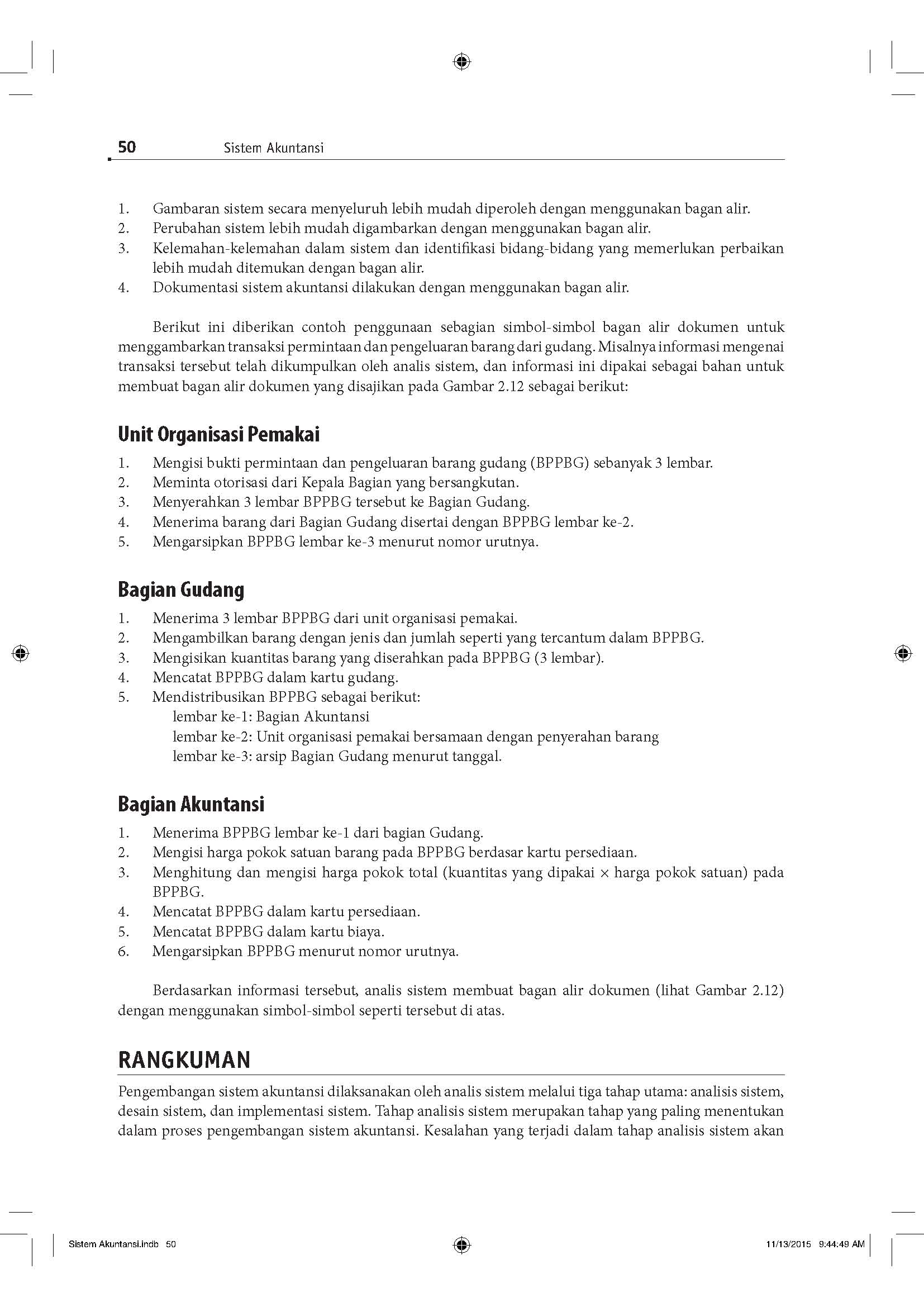 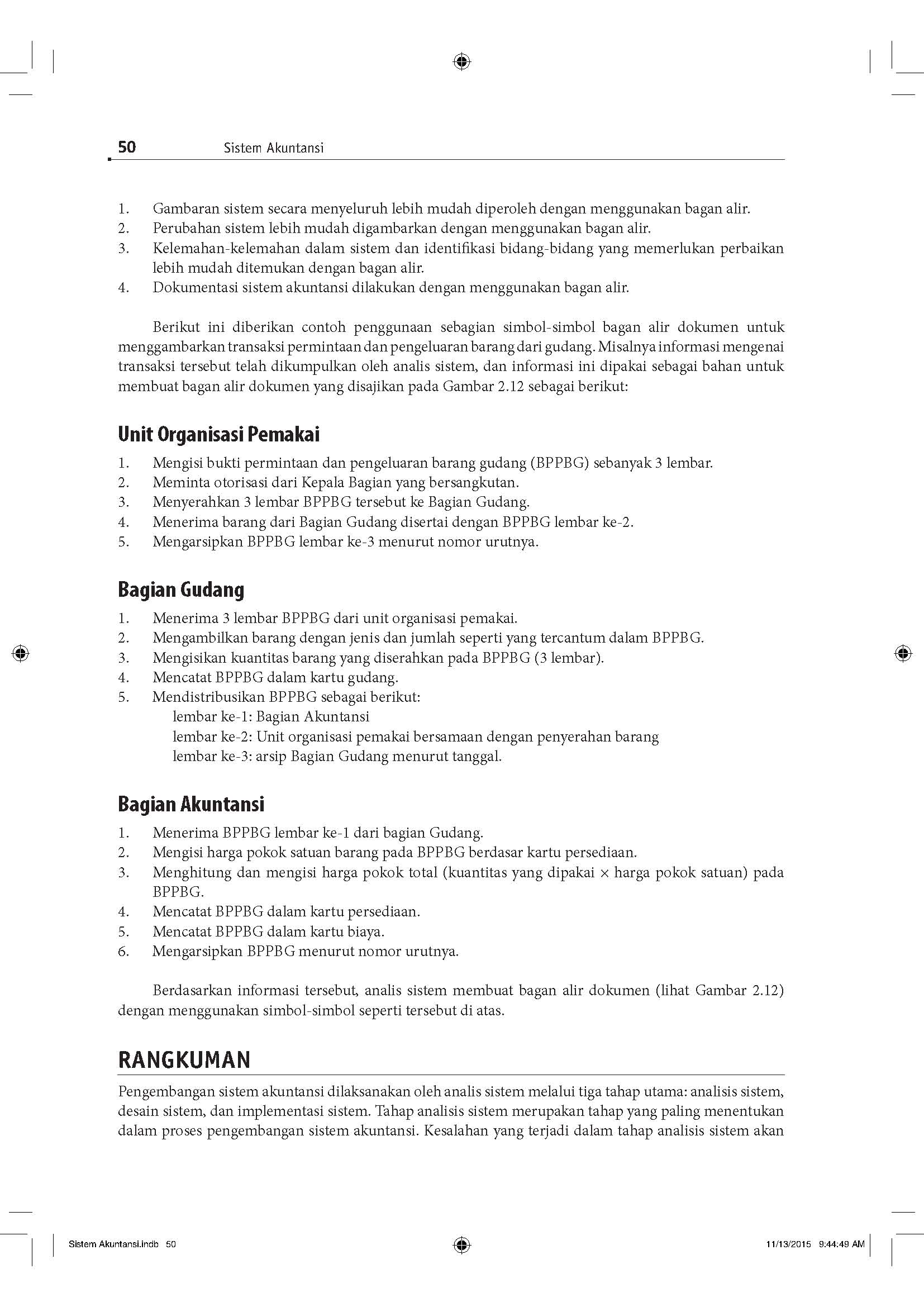 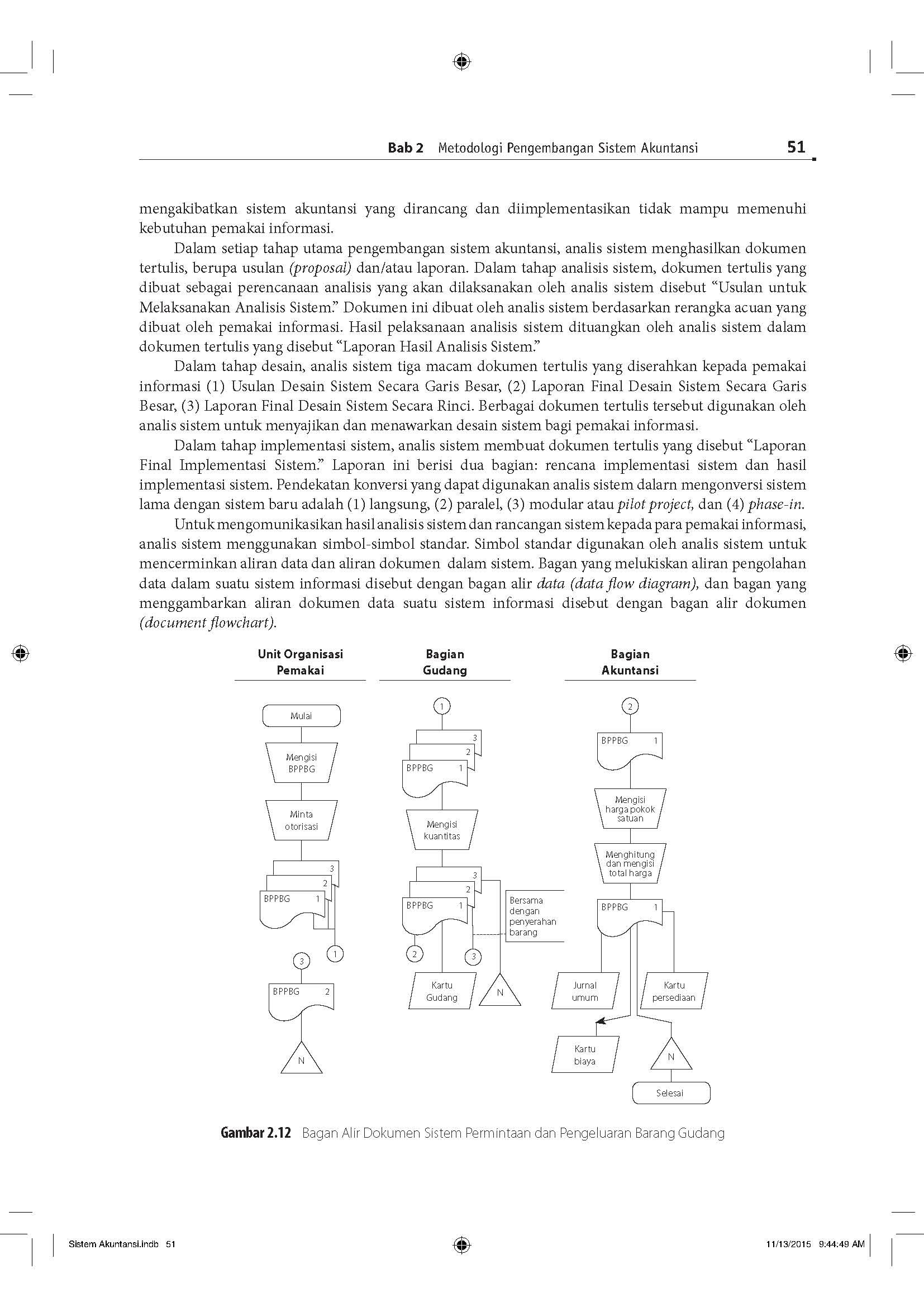 RANGKUMAN
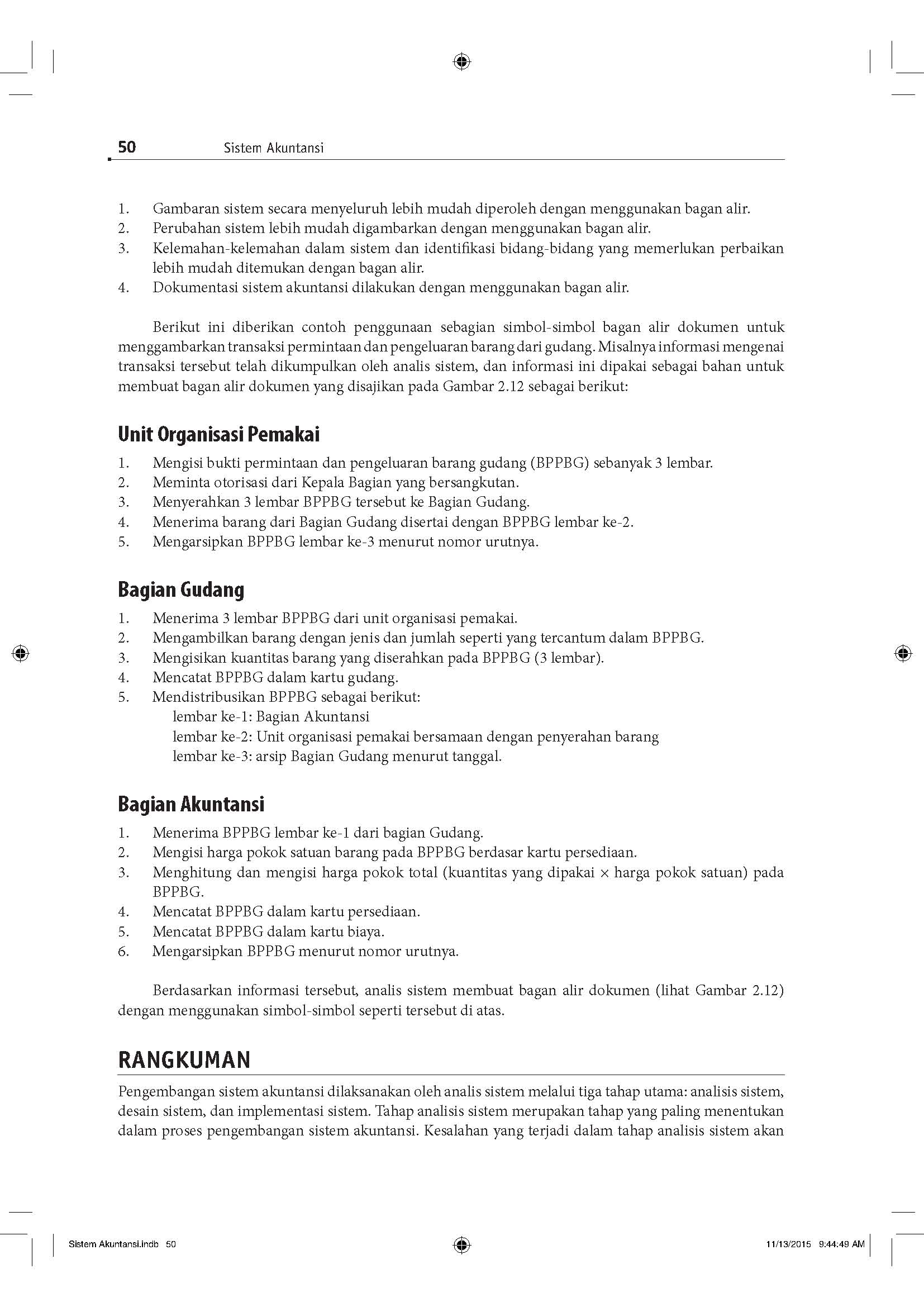 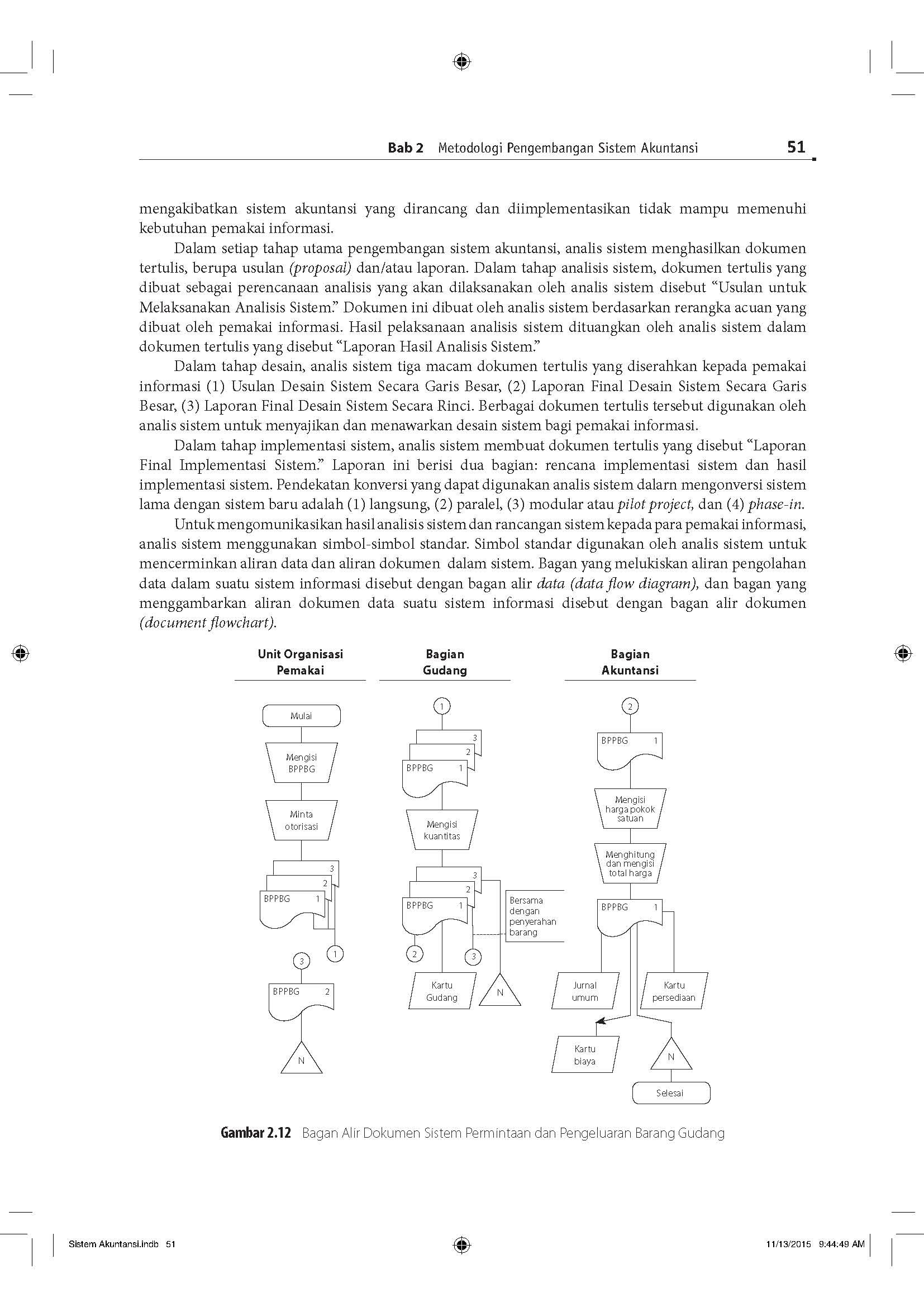 RANGKUMAN- lanjutan
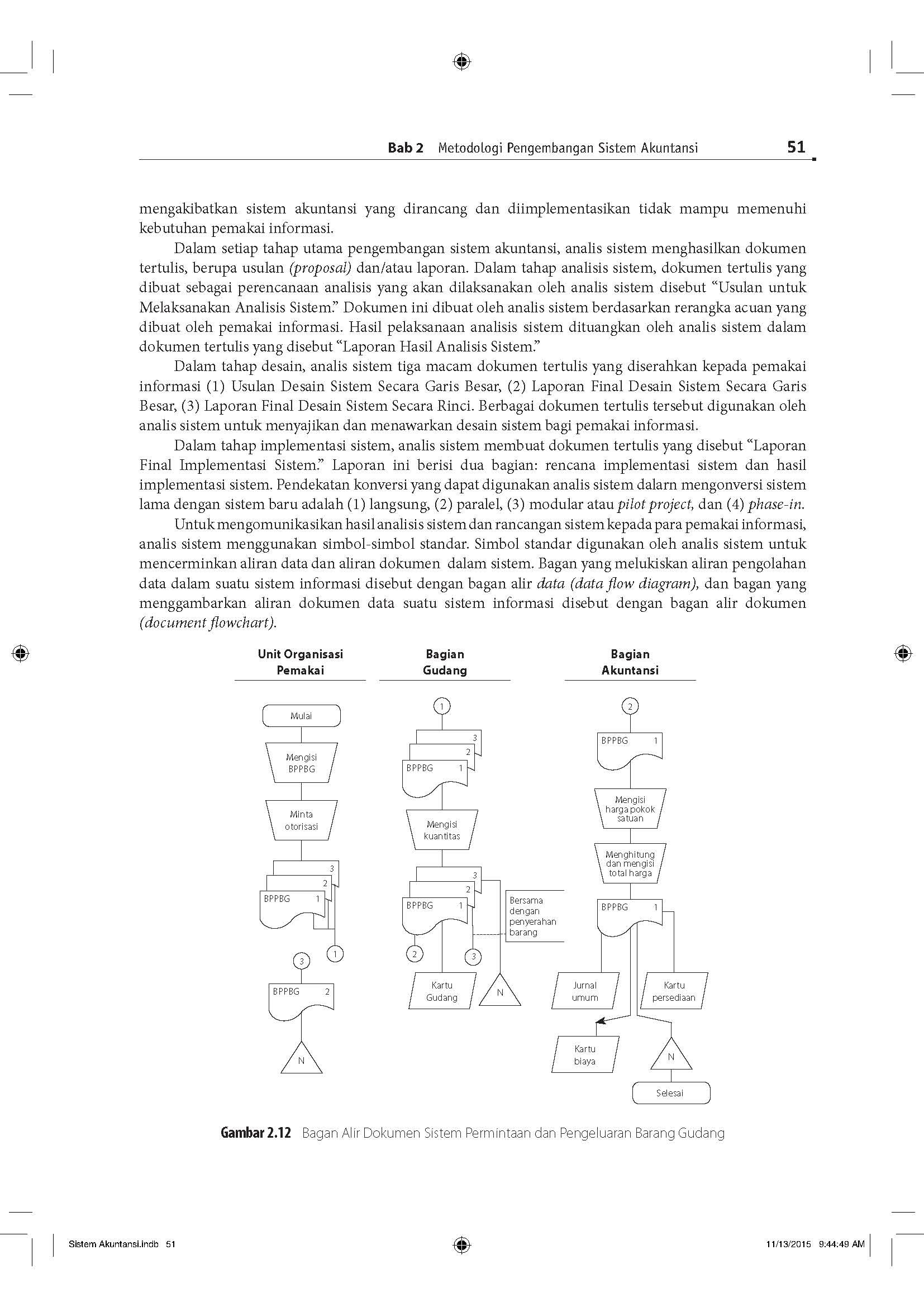 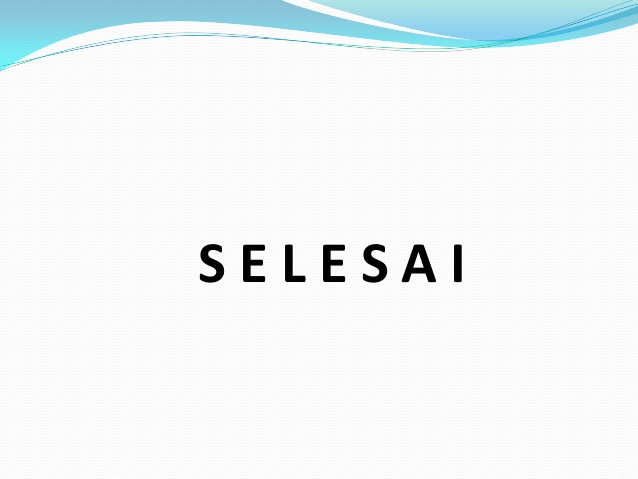